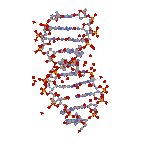 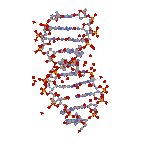 Tudomány és Művészet Kórélettana
Választható kreditpontos graduális és posztgraduális tantárgy 
2017/2018. II. félév
Mi tehet az Ember? Valahol Európában?
Prof. Dr. Rosivall László
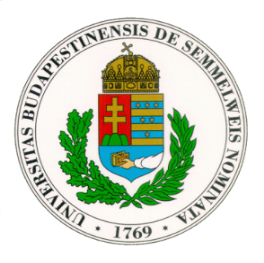 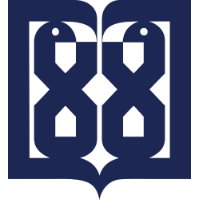 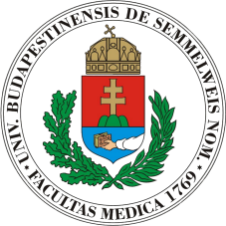 Semmelweis Egyetem, Kórélettani Intézet
Elméleti és Transzlációs Orvostudományi Doktori Iskola
Nemzetközi Nephrológiai Kutató és Képző Központ
Teheráni Orvostudományi Egyetem
A. Bevezető előadás
Példák arra, hogy mit tehet az ember Európában
1.,  XIX. sz.: Gyermekágyi láz fellángolása
 Mit tehetett egy ember, például Semmelweis?
 Mit tehetett, illetve mit tett a többi ember?
 Mit tehet a mai ember Semmelweis-szért?
2.,  XX. sz.: Eltűnni látszott az egykor híres hazai nefrológia
 Magyar Vese Alapítvány, első a Világháború után, 1987
 Budapest Nephrology School, 1993
3.,  XXI. sz.: 
      Kiművelt cigány emberfők - cigány orvosképzés
      Esélyegyenlőség - Orvosi jelnyelv képzés elindítása
      Dél-Budapesti Egyetemváros – VIII. és IX. ker. revitalizáció
      Semmelweis Kilátó
B. Fő előadás
XX. sz.:  II. Világháború 
Pusztítás  és mentés
Újjáépítés
Ember az embertelenségben
Az örök példa
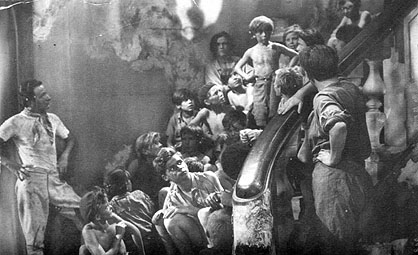 Valahol Európában
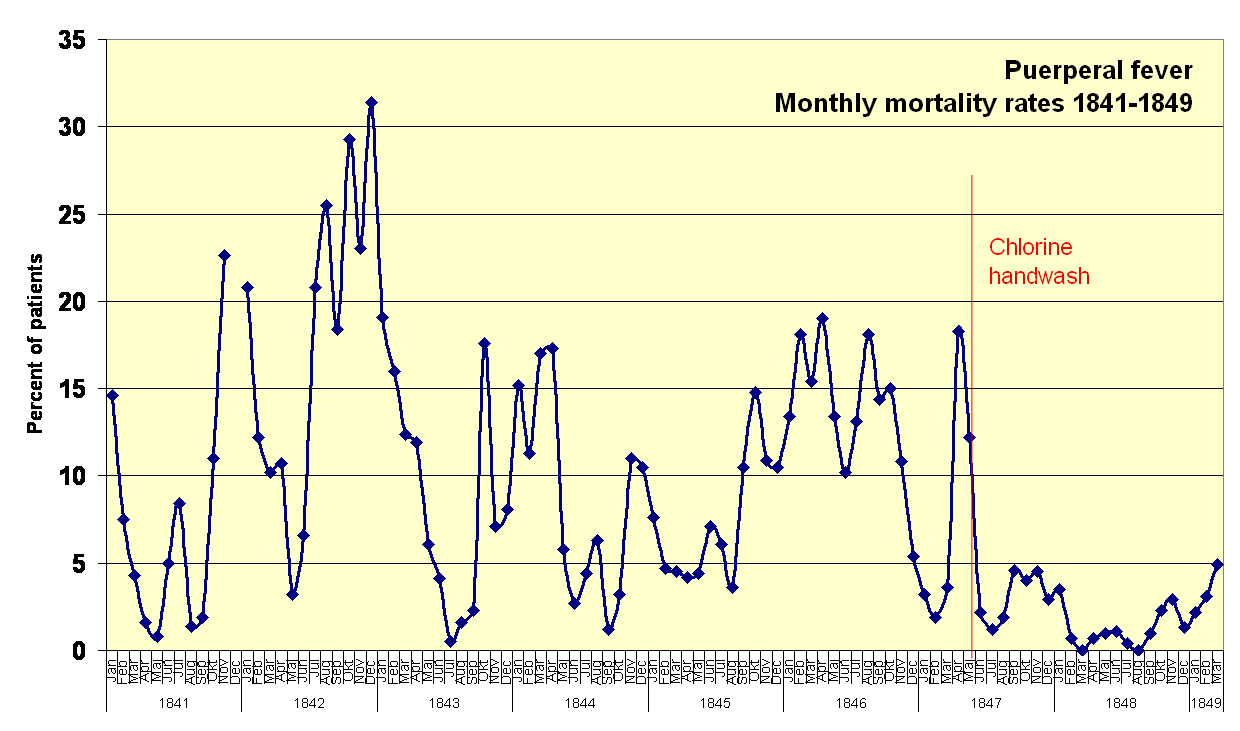 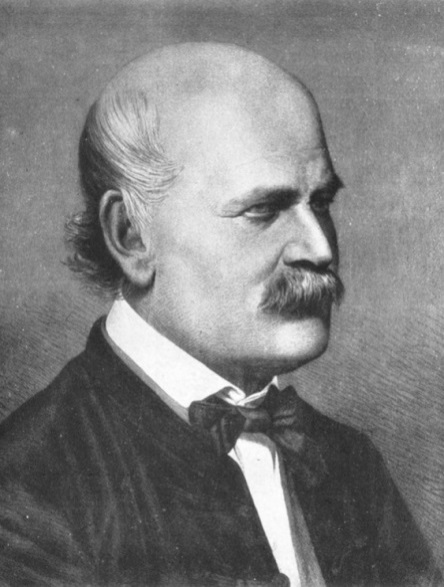 Gyermekágyi láz halálozási görbéje a Bécsi Egyetem Szülészeti Intézetében 1841–1849).  Jelentős esés történt, amikor Semmelweis bevezette a klór vizes kézmosást (1847).
Semmelweis Ignác 
1818-1865
- „Az anyák megmentője” életművét 2013-ban bejegyezték a Világ Emlékezet Nyilvántartásába (UNESCO).- Az UNESCO halálának 150. évfordulóját, 2015-öt is felvette azon évfordulók közé, melyeket megünneplésre méltónak talál.
Mit tehet az ember, ha pusztít a gyermekágyi láz?
A. Magyarázatot keres:
Korábban szórványosan (Hippokrates, Galenus, Avicenna…)
Lochia visszamarad (febris lochialis)
Lepény visszamaradás
Tejelmélet: tej átrakódás a kismedencébe
Flogisztikus elmélet: hasi szervek, belek gyulladása
Kórházi miazma, légköri tellerikus ártalmak, puerperaltyphus
Kimerültség, fáradtság, papi csengettyűzés, kórházi osztály zsúfoltsága, rossz levegő, endémia, stb.
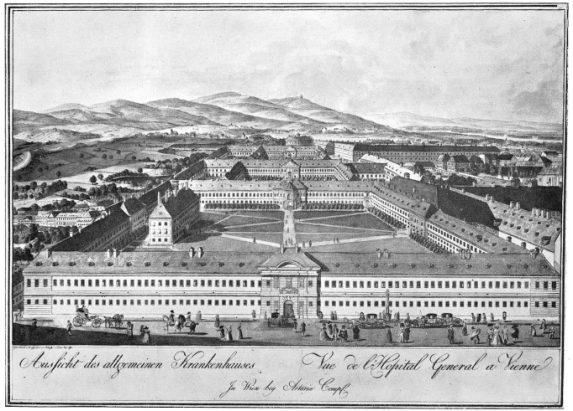 B. Kutatja az okát
Semmelweis 
-   Megfigyelés, összehasonlítás (kutatás)
Statisztika, statisztika, statisztika (epidemiológia)
-   Boncolás, boncolás, boncolás
Állatkísérletek (klinikai  kórélettani kutatási módszere)
Felfedezés, hullarészekkel vérmérgezés, 1947
Következmény:
Későbbi világhír
Azonnali felmondás
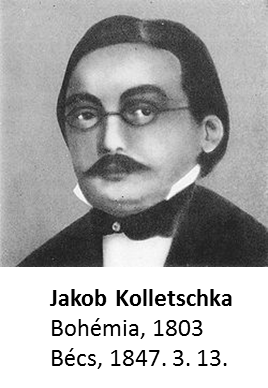 Semmelweis kép 39 éves és 46 éves korából
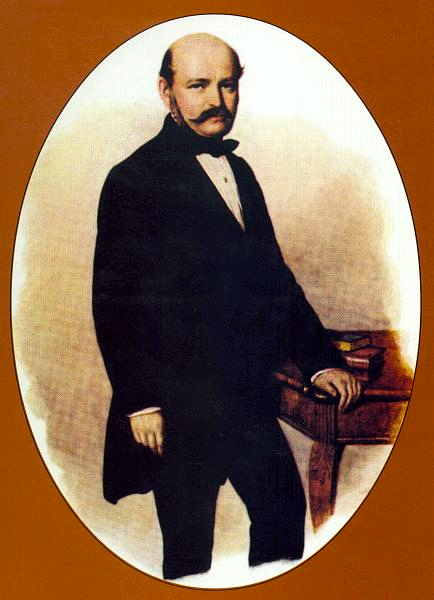 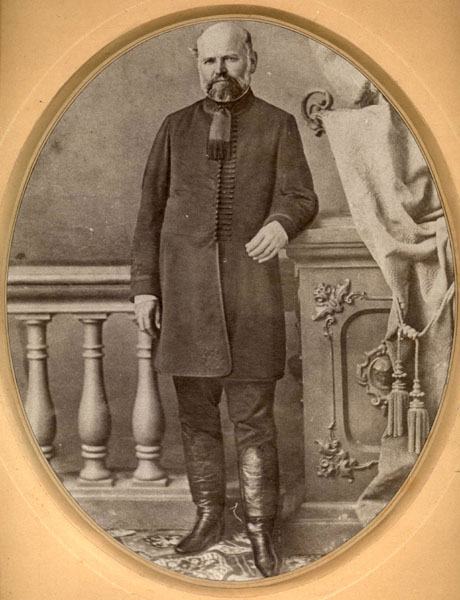 1857 (A. Canzi festvény)
1864
Betegsége
A szifiliszes idegrendszeri érintettség már élete utolsó 5 évében is megmutatkozott viselkedésében, mozgásában,   
    gondolkodásában, járásában. 

Rutinmunkáját szakszerűen ellátta, tudományos haladása megtorpant, magánéletében zavarok támadtak, hirtelen megöregedett, alvászavarok, dühkitörések jelentkeztek.

Vajon a boncjegyzőkönyvben leírt számos és elhanyagolt sérülése, sebe a zárt osztályi kemény ápolási szokásoknak és/vagy a dühkitöréseinek a következménye?

Napjai a sérülései és a vérmérgezése nélkül is  meg voltak számlálva.
Megtagadás, elfelejtés
Családi névváltoztatás
Tanainak elhallgatása
Kórházi jegyzőkönyv ki nem adása (1977-ig!)
Nemzetközi ellenállás
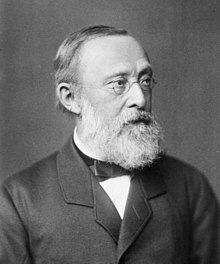 Virchow (1821-1902), a sejtpatológia                                             
                            hirdetője is kitartóan támadta



1858-ban előadás: „a gyermekágyi láz okai az időjárási viszonyok és betegségek (orbánc, gennyedések stb.) szimultán előfordulása, a tejelválasztás zavara és az idegrendszeri izgalmak” Egyetlen magyar orvos sem állt fel és említette Semmelweis nevét!

Számos szülész véleménye volt: 
a tapasztalatok nem igazolják Semmelweis tanait
olyan egyszerű, hogy nem is lehet igaz
Gortvay Gy., Zoltán I.: Semmelweis élete és munkássága. Budapest, Akadémiai Kiadó, 1966, pp: 1-292,
Semmelweisnek sikerült legyőznie a kórt, de nem sikerült meggyőznie a kort!

Listert Semmelweis tanainak meghirdetése után még közel 40 évvel, 1885-ben is látták, amint „alig hogy elhagyta kocsiját, karbolsav bőséges felhasználásával műtéteket végzett anélkül, hogy előzőleg, vagy közben megmosta volna a kezét”.
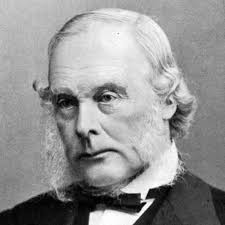 Jakob Lister
1827-1912
Csillag I.: A Semmelweis-koncepció egy előzménye a magyar orvosi irodalomban. Orvosi Hetilap, 1968; 874–877.
Mi tehet az utókor?
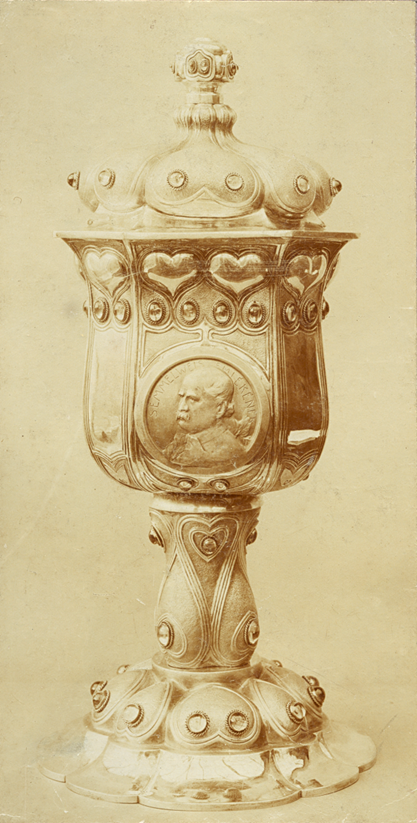 „SEMMELWEIS – mondotta a Budapesti Orvosi Kaszinó 
1925. évi január hó 30-án tartott Semmelweis-serleg ünnepén Grósz Emil Dr. egyetemi tanár, Királyi Magyar Egyetemi Nyomda, Budapest”

Ecseri Piac, 2013

Weil Emil /bevezető/, Domány Imre /előszó, szerkesztő/: Semmelweis emlékbeszédek 1907-1941, Magyar Orvosi Könyvkiadó Társulat, Budapest, 1947
A Semmelweis-serleg fényképe 
(Magyar Orvosi Kaszinó, 1906)
Ha elveszett, csináljunk egyet!
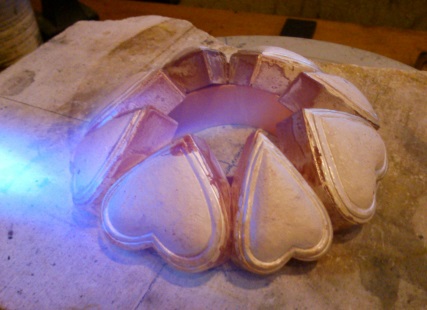 Ifj. Szabó János ötvös és fémrestaurátor, aki számos egyházi intézmények készített már hagyományos eljárással kelyhet vállalta a feladatot.
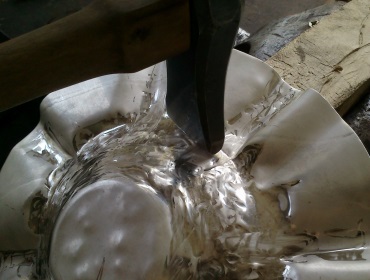 Réthelyi Miklós és Sótonyi Péter is
 „szép gondolatnak” nevezte az elképzelést
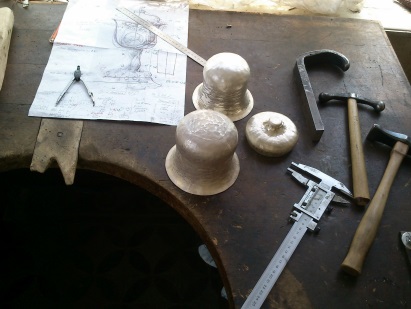 Nem is lehet igazán meghatározni, hogy az ötlettől a megvalósulásig hány óra fizikai, szellemi, adminisztratív munkára volt szükség
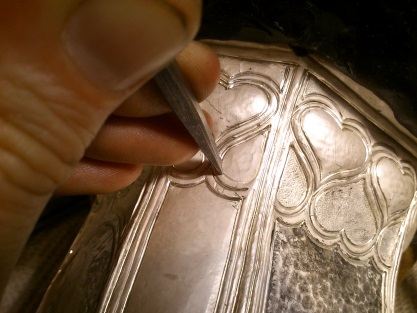 Egy igazi művészeti alkotás végső állapotában, megjelenésében sokszor a megrendelőnek is jelentős szerepe lehet.
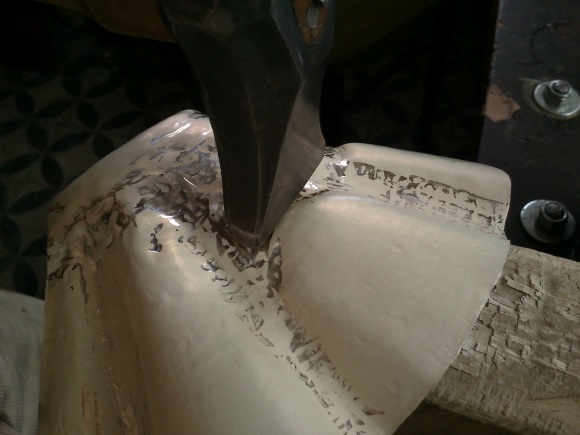 Az ötlet megfoganásától az egyetem évnyitóján történt nyilvános átadásáig közel kilenc hónap telt el.
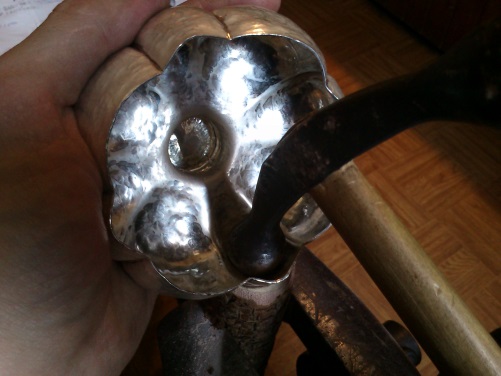 Kehely: 30 cm, cuppa átmérő a nyolcszög rövidebb oldalainál mérve: 13 cm, talp átmérő: 15 cm, anyaga: Ag925 (sterling, 925 ezrelék finomságú ezüst),     súlya: 1355g (kövek és a belsejében lévő papíralapú üzenet nélkül),               kövek: kaboson csiszolatú hegyikristály és ametiszt.                                   Összesen: 72 darab, amelyből 40 darab ametiszt.
Semmelweis-kehely
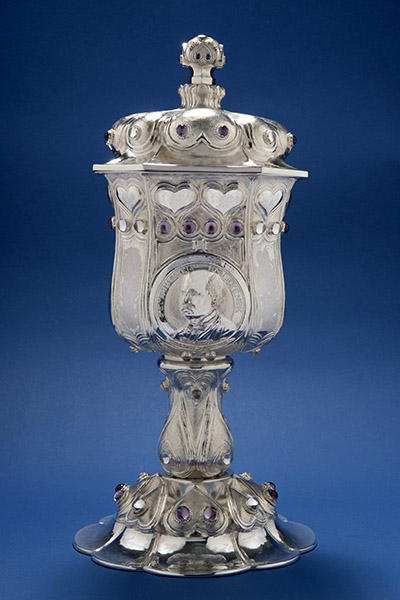 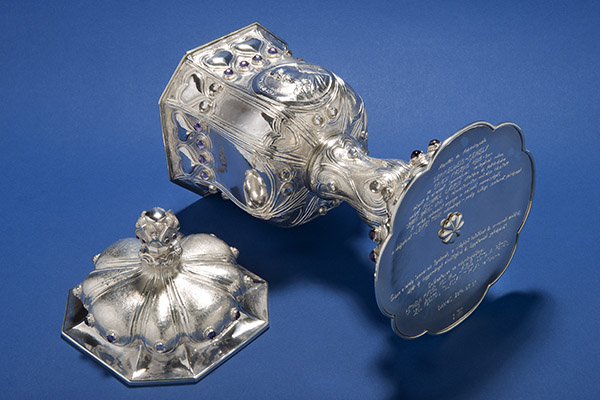 Az Orvosi Kaszinó 1906-ban készült és elveszett Semmelweis-serlegének mása (2014). A serleg színezüst anyaga a névadó nemességét, a drágakövek a csillogó szellemét jelképezik. „Őrizze  e kehely Semmelweis Ignácnak, a világhírű kutatónak és orvosnak emlékét,váljék új hagyományoknak elindítójává és Egyetemünk jelképévé!”  Adományozók, SE élő rektorai.
Kelyhet készíttette, Rosivall
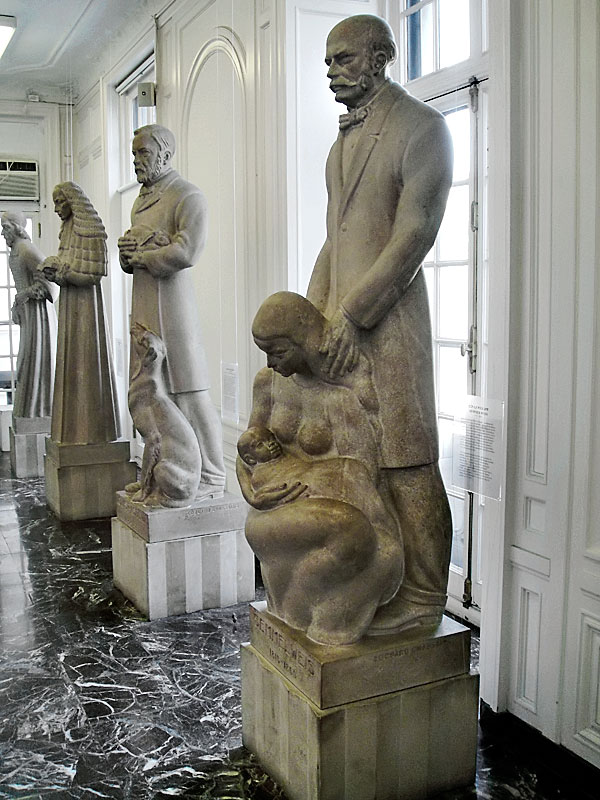 Semmelweis szobra Chicagóban
 a Sebészeti Múzeumban 
a világ 11 leghíresebb 
orvos-egészségügyi felfedezőjének 
társaságában
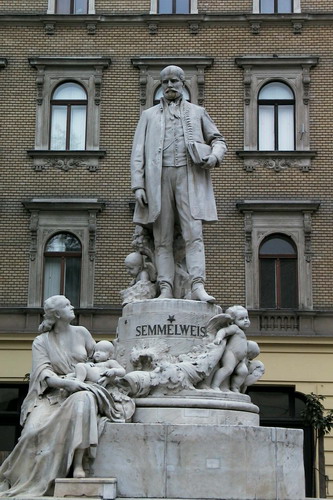 "Tanításom arra való, hogy az orvosi tudomány tanítói terjesszék, hogy az orvosló és ápoló szemé-lyek  az utolsó falusi bor-bélyig, az utolsó falusi bábáig szerinte cseleked-jenek;  tanításom arra való, hogy elriasszam a szülőházak rémét, hogy megmentsem a feleséget a férj, az anyát a gyerme-ke számára." 
                                                                                      Semmelweis, 1861
Semmelweis Teheránban, 2015
Be van fejezve a nagy mű, igen…,  Madarassy, az alkotó pihen, … dehogy!
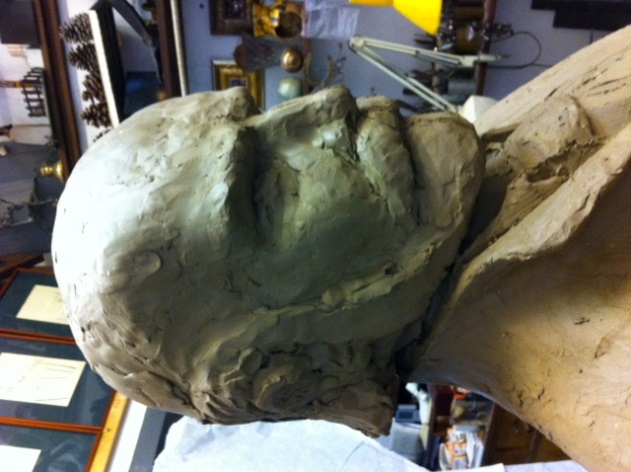 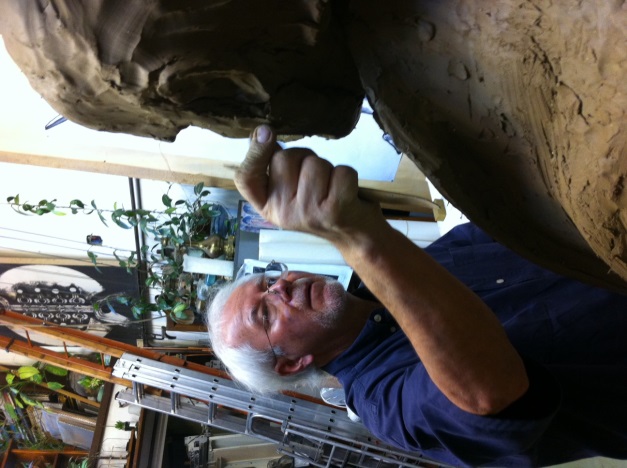 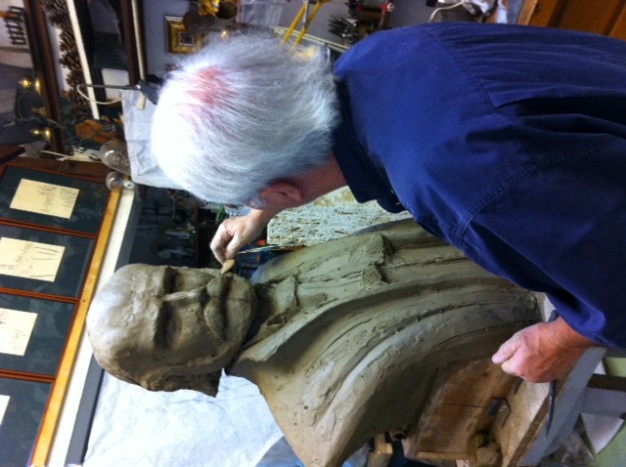 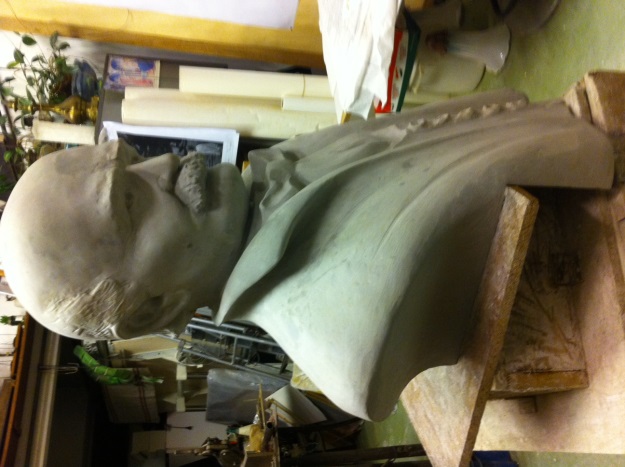 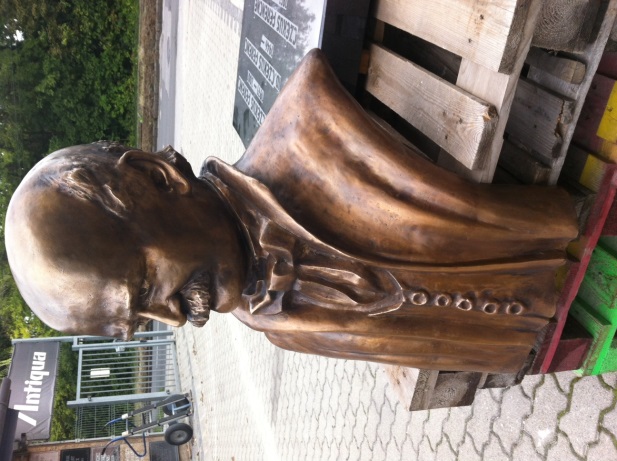 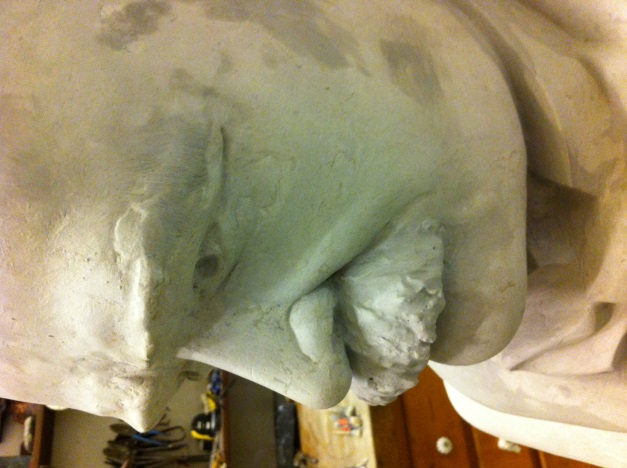 Az agyag és gipsz minta után bronzba öntve cizellálva
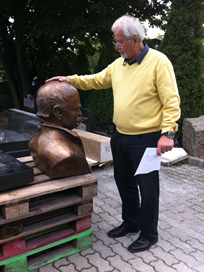 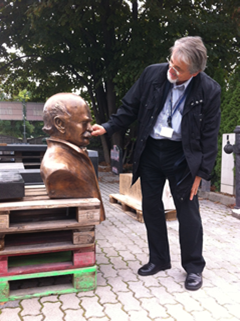 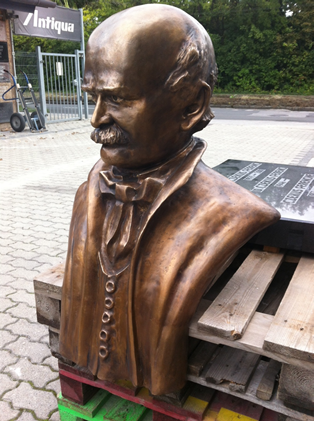 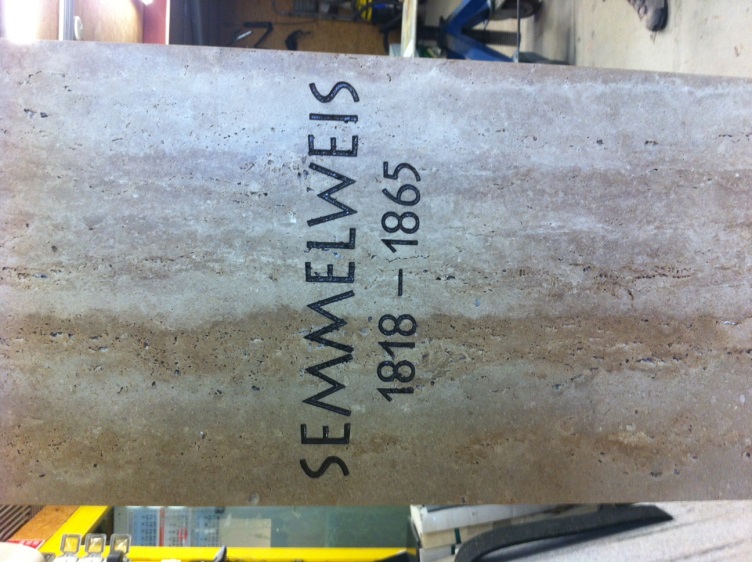 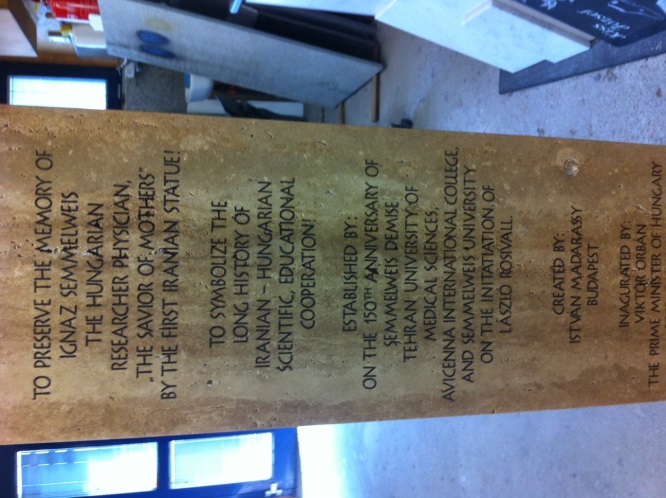 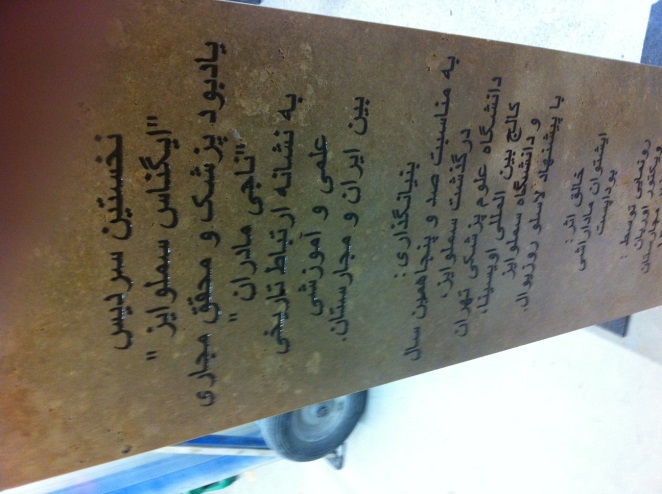 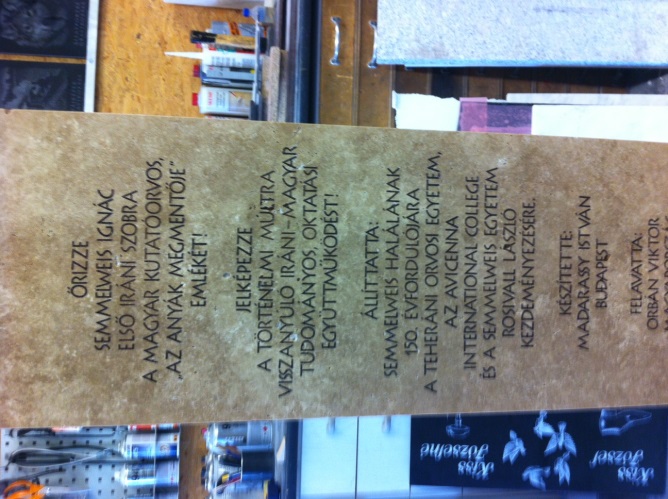 Semmelweis bronzba öntve elindult Közel-Keletre!
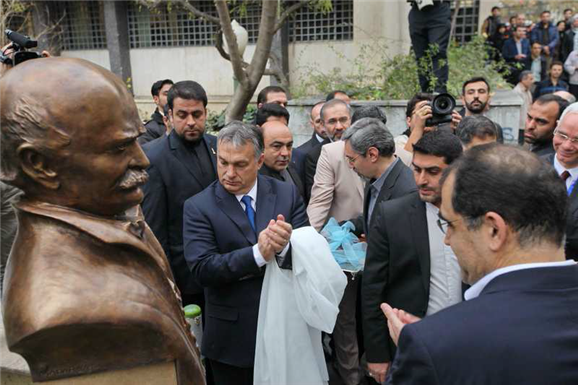 Semmelweis Teheránban, 2015
Legenda elindult!
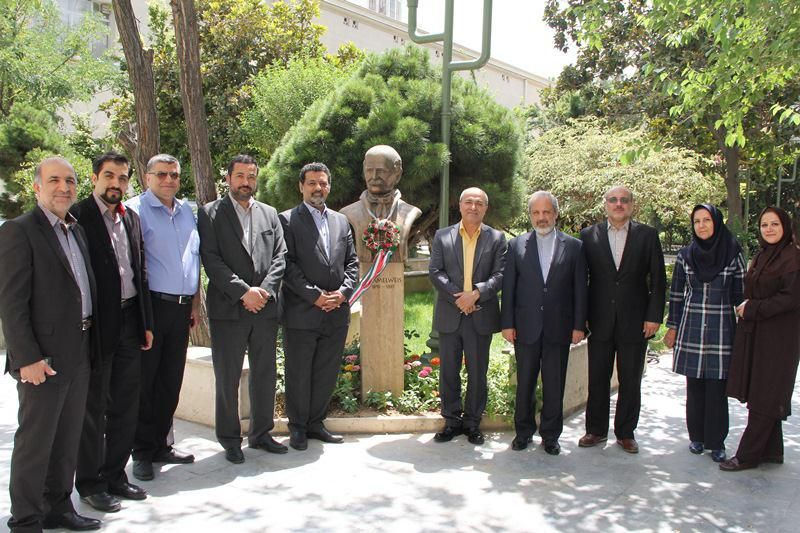 Semmelweis születésnapi koszorúzása, 2016 július 1.
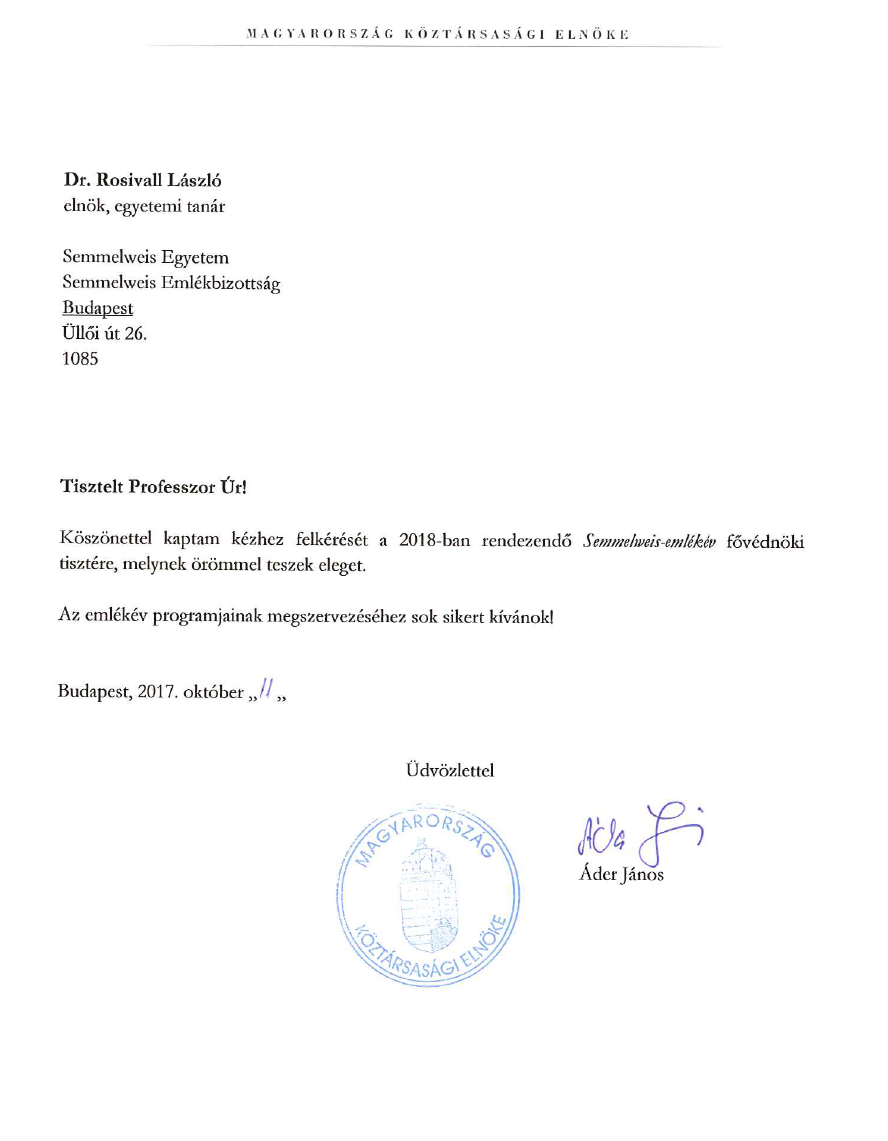 SE_200!
Semmelweis emlékmű, két alakos vizitációra emlékeztető rézszobor 
2018
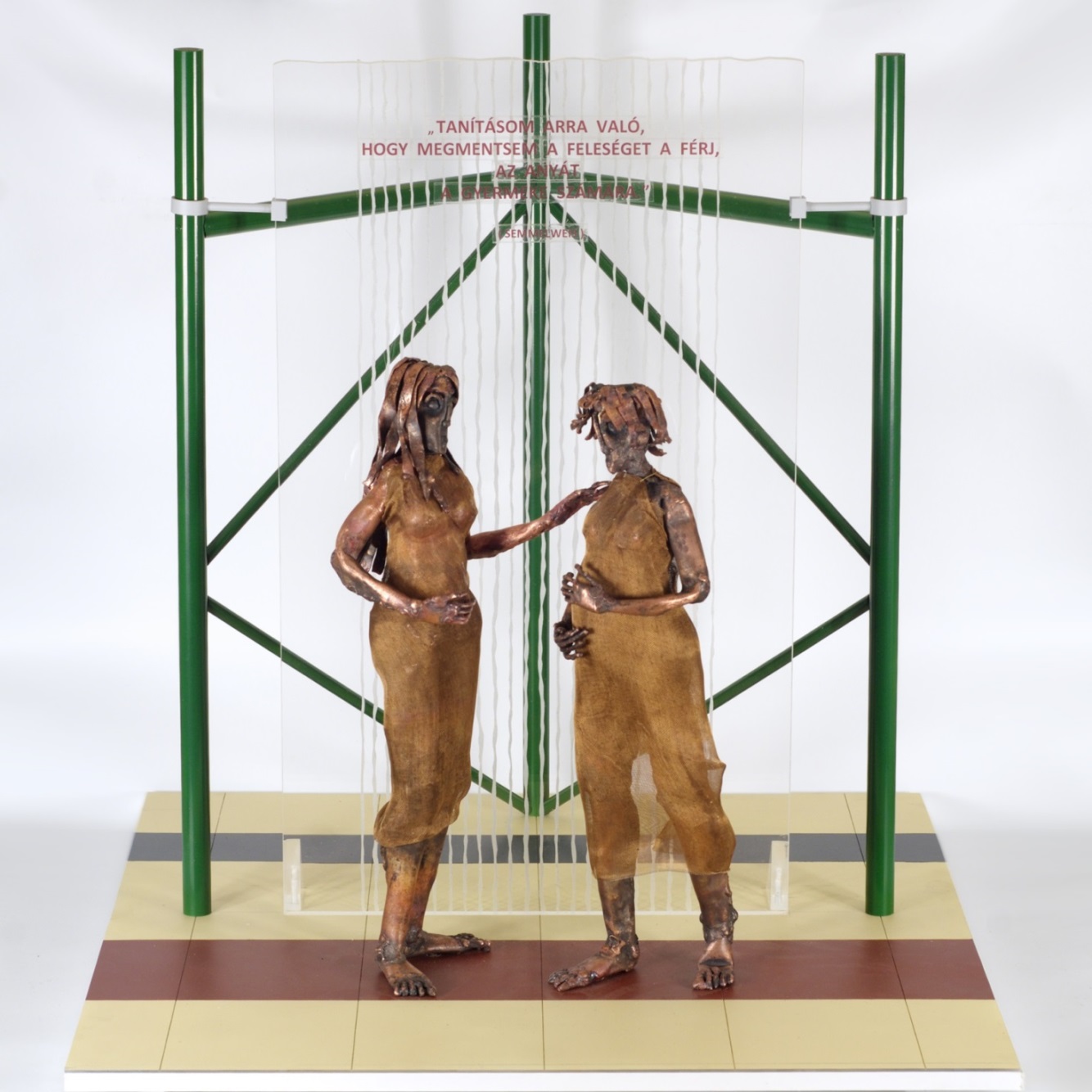 „Tanításom arra való, hogy megmentsem a feleséget a férfi,az anyát a gyermek számára.”
Semmelweis Mariborban
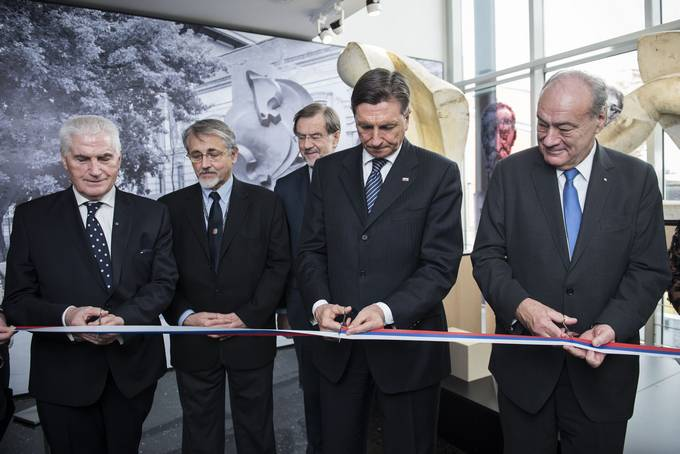 A képen balról jobbra az Alma Mater Europea rektora, Ludvic Toplak,  a Semmelweis Egyetem korábbi rektora, Rosivall László, a független Szlovén állam első miniszterelnöke, Lojze Peterle, a jelenlegi köztársasági elnök, Borut Pahor és  az Európai Tudományos és Művészeti Akadémia elnöke, Félix Unger látható, amint a kiállítást hivatalosan megnyitják.
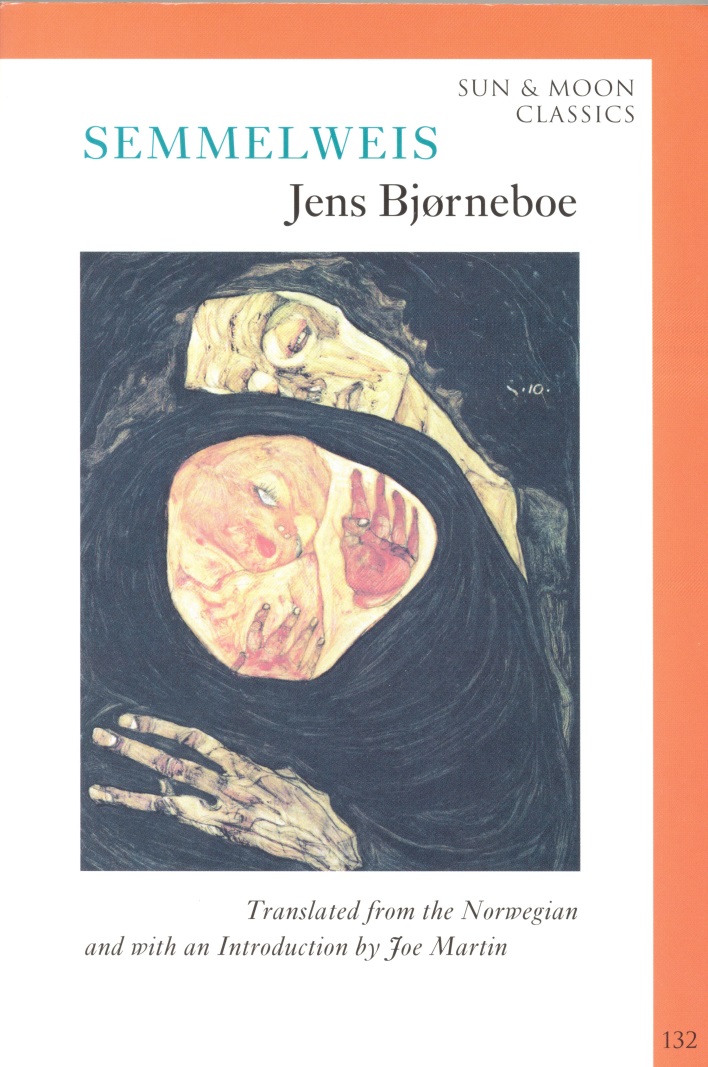 Semmelweis megérkezett a 
        Nemzeti Színházba
2017. október 9: Magyar Nemzeti Színház Gobbi Hilda terem, bemutató Bjørneboe „Semmelweis„ című dráma (1968)
Jens Bjørneboe (1920-1976) kiváló norvég dráma- és regényíró, költő. 
Kabdebo Tamás fordította, főszereplői:  Mécs Károly (a Nemzet Művésze) Klein professzor és Semmelweis  a fiatal Fehér Tibor  (Jászai Mari-díjas) további szerepekben Nagy Mari, Horváth Lajos Ottó, Rubold Ödön, Szabó Sebestyén László, Váncsa Gábor, valamint tehetséges egyetemi hallgatók.  
E bemutató a jövő évi 200. születésnapi eseménysorozatnak indító programja volt.
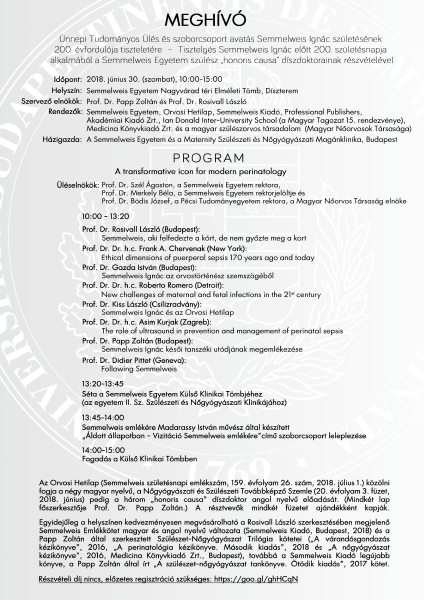 Az év fő eseménye: 
Tudomány os Emlékülés Semmelweis tiszteletére
2018. június 30. NET
Emlékülés
 Emlékbélyeg, 415 ft
 Elsőnapi bélyegző
Emlékérem
Szoboravatás, SE
Semmelweis 200 éve
     emlékkönyv
Hangverseny
Szoboravatás: Tokiótól Torontóig, V4, Berlin, stb.
Kérés Mindenkihez!
Ne feledjük a tisztelgést 
Semmelweis Ignác Fülöp
az anyák megmentője, az orvostudományok és a sebészet doktora, szülészmester, a Pesti Királyi Magyar Tudományegyetemen az elméleti és gyakorlati szülészet nyilvános, rendes tanára előtt,
- aki legyőzte a kórt, de nem győzte meg a kort- 
 születésének 200. évfordulója alkalmából!
2018 Semmelweis Emlékév, 
fővédnöke Áder János, a Magyar Köztárság elnöke
1
Tiszta Kezek Mozgalom 
meghirdetése hazánkban és az egész Világon!
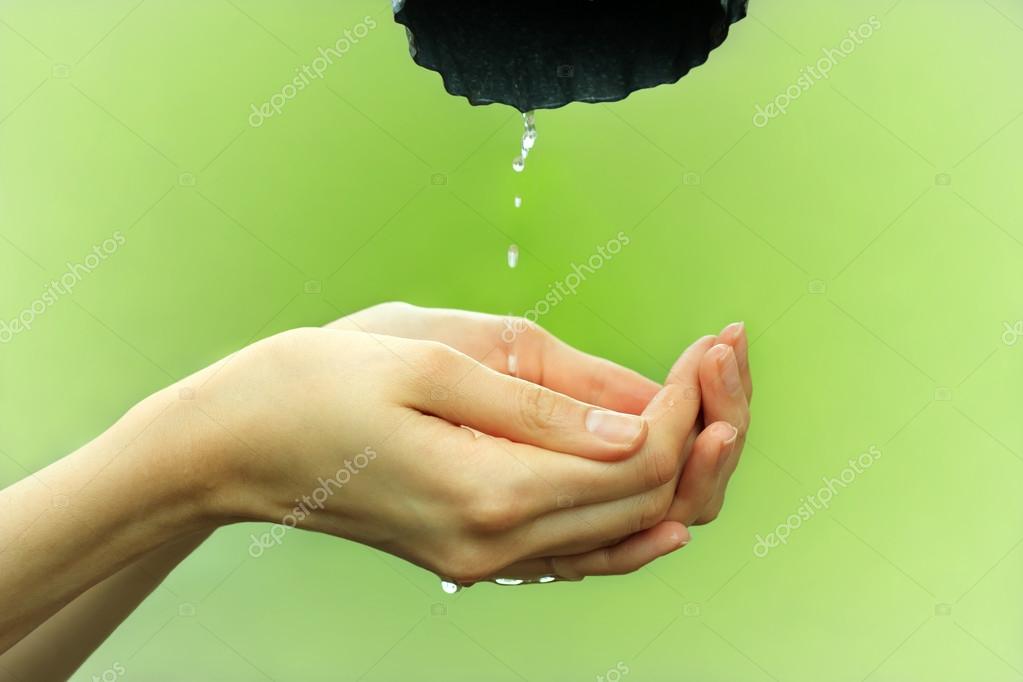 Magyar Vese-Alapítvány
Charity Re. No.: 596/1987
Dr. Rosivall László, Budapest

Nephrológia újjáépítése
Nemzetközi Nephrológiai Kutató és Képző Központ
Regionális Központúság visszanyerése
Oktatás: nemzetközi, hazai graduális, posztgraduális, laikus
Budapest Nephrology School, 1993-, 67 országból,
Világ Vese Napja, 2005-

Cigány orvosképzés, 2009-, Ferenc pápa írásbeli áldásával

Orvosi jelnyelv oktatás, 2011, Európai díj, 2012
Rosivall L
Kiadványaink vesebetegeknek
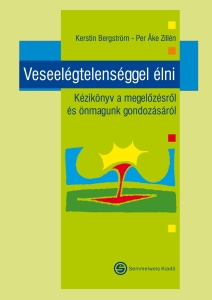 Megelőzés, oktatás
Rosivall L
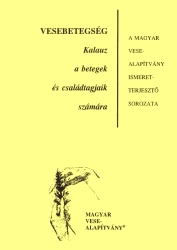 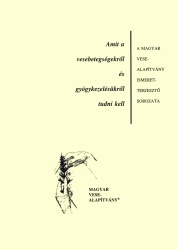 Rosivall L
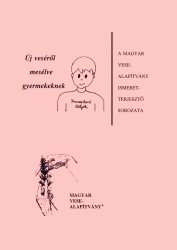 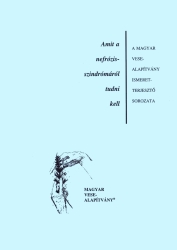 Rosivall L
2005 Bargman J. (Canada)
2006 Andreoli TE. (USA)
2008 Bell PD. (USA)
2010 Peti-Peterdi J (USA)
2010 Wiecek A. (PL)
2015 Luft F. (D)
         Ito, S. (JAP)
1990 Taraba I. (Hungary)
1995 Schulman G. (USA)
1996  Ritz E. (D), 
          Hercz G. (Canada)
2000 Heemann U. (D)         Vas S. (Canada)
Silver Plakett of Hungarian Kidney Foundation (1990)„…upon recognition of significant contribution 
to the development of Hungarian Nephrology…”
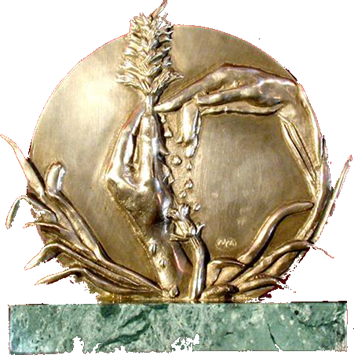 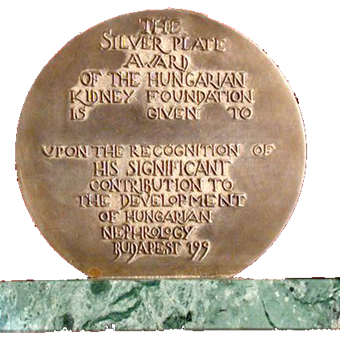 Rosivall L
Awards of Hungarian Kidney Foundation
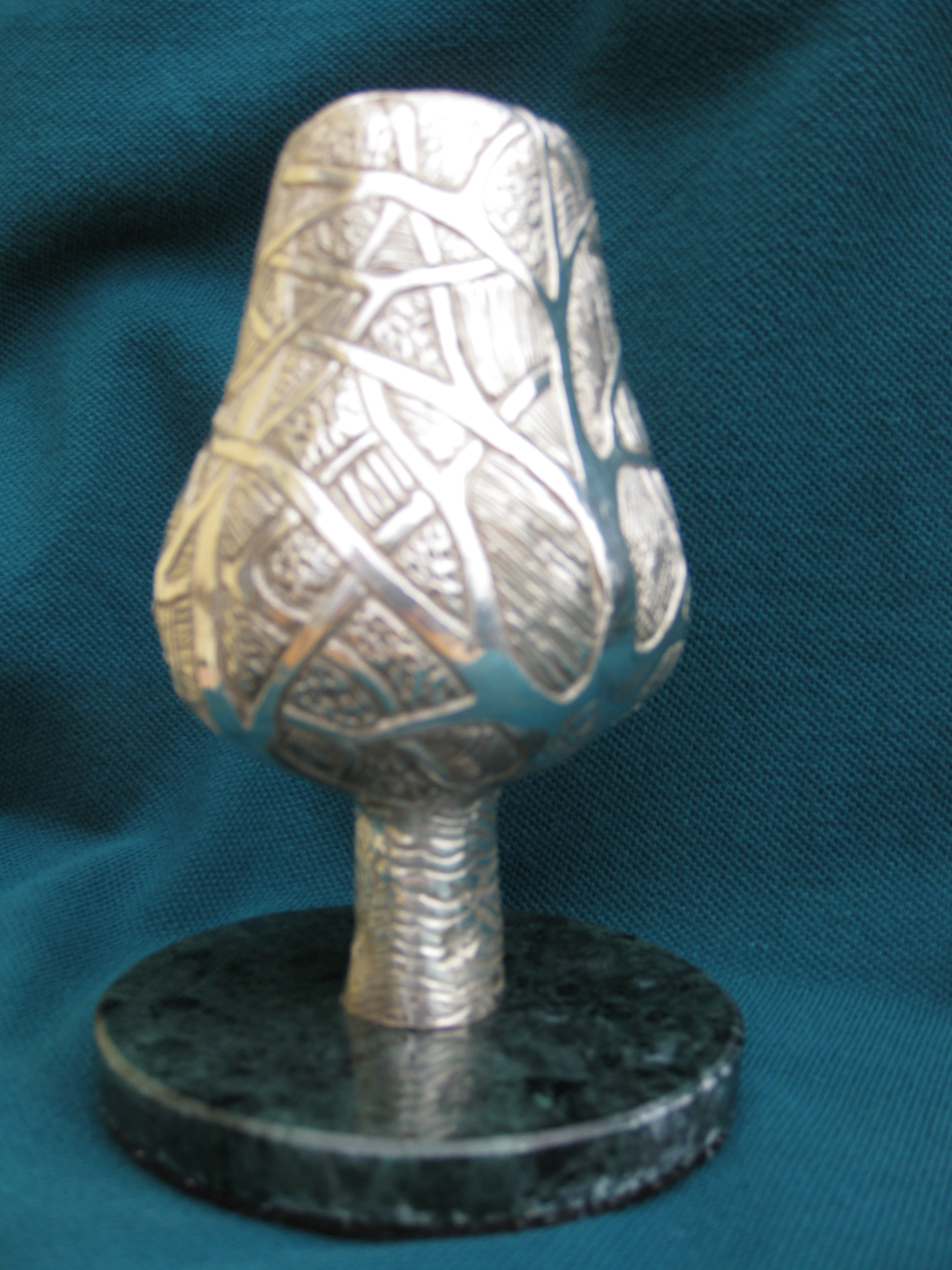 For Nephrology Award
Life achievement  recognition, 2007
Kiss István, 2008
 Nagy Judit, 2008
 Radó János, 2009
 Perner Ferenc, 2010
 Polner Kálmán, 2011
 Szegedi János, 2011
 Kakuk György, 2013
 Ormos Jenő, 2013
 Balla József, 2014
 Kárpáti István, 2015
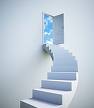 Renal tree of Life, designed by Pál Kő 2008
Rosivall L
Hársing and Taraba Awards 
(diameter: 6 cm, thikness: 0.6 cm, silver)
Basic Science
Clinical Science
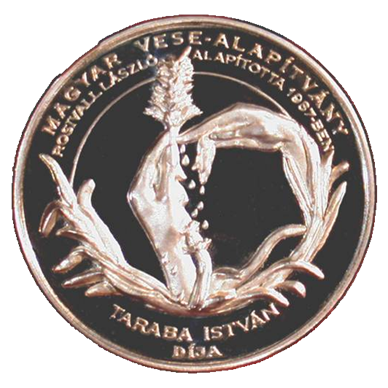 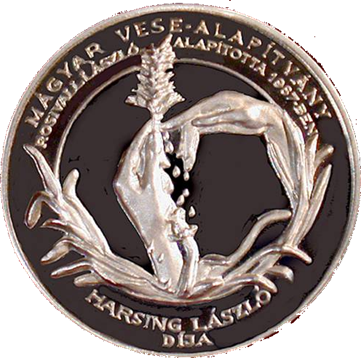 2013          -                                                                                                       Dr. Cseprekál.Orsolya(1983-)                                                                                                                          Dr. Studinger Péter (1978-)2014          -                                                                                                       Dr.Kis Éva (1981-)
Rosivall L
2008: Fővárosi Önkormányzat Szent Imre Kórház és  B. Braun Avitum Hungary Zrt., Dél-Budai Nephrologiai Központ
2012: Semmelweis  Egyetem, Általános Orvostudományi Kar, I. sz. Gyermekgyógyászati Klinika
2012: Semmelweis  Egyetem , Általános Orvostudományi Kar, III. sz. Belgyógyászati Klinika
Rosivall L
Faculty Members of the BNS (150)
O. Mehls
D. C. Mendelssohn
A. Meyrier
K. Mészáros
M. Z Molnar
I. Mucsi
S. Mustata
G. A. Müller
H. Mürer
J. Nagy
D. Naimark
S. Nielsen
M. Novák
R. Oberbauer
K. Olgaard
H. H. Parving
M. Paul
F. Perner
J. Peti-Peterdi
R. Pisoni
K. Polner
J. Rees
G. Remuzzi
Gy. Reusz
E. Ritz
B. Rodríguez-Iturbe
P. Ronco
S. Rosansky
L. Rosivall
B. Rutkowski
T. Andreoli
M. Arici
J. Balla
J. M. Bargman
C. Baylis
P. Bárány
M. Beck Göőz
P. D. Bell
W. van Biesen
R. Blantz
A. J. Bleyer
E. P. Botos
B. M. Brenner
M. Cantarovich
C. T. Chan
R. de Châtel
D. Cohen
E. Cole
A. J. Collins
R.  Coppo
W. Couser
A. Covic
P. Csermely
A. Davison
Gy. Deák
M. E. De Broe
G. Devins
J. Dirks
T. B. Drücke
Cs. Dzsinich
K-U. Eckardt
A. Falus
Cs. Farsang
J. Feehally
M. Fischereder
L. G. Fine
J. Floege
A. Fogo
D. Fouque
B. I. Freedman
M.  Geiszt
P. Gergely
D. Goldsmith
M. S. Goligorsky
M. Göőz
S. Goral
J. G. Grunfeld
S. Halperin
Á. Haris
L. Harper
U. Heemann
A. Heidland
J. H. Helderman
G. Hercz
E. J. Holtzman
E. Honsova
Horváth
L. Hunyadi
A. Iaina
N. Ismail
S. Ito
B. Iványi
K. Jager
J. Járay
V-M. Kahari
K. Kalantar-Zadeh
K. Kauser
É. Kemény
D. Kerjaschki
M. Ketteler
J. T. Kielstein
I. Kiss
H. Klinkmann
E. Kolossváry
G. Kovács
Cs. P. Kövesdy
R. T. Krediet
K. Kurokawa 
S. Van Laecke
N. Lameire
R. Langer
A. Logan
N. Levin
M. Little
F. Locatelli
G. M. London
F. C. Luft
A. MacLeod
G. Mayer
Z. Máthé
Rychlik
B. Sarkadi
D. Sclöndorff
H. Schmidt-Gayk
G. Schulman
K. Skorecki
E. Slatopolsky
S. Sonkodi
G. Spasovski
Spät
P. Stenvinkel 
Z. Stevanovic
T. Szabó
B. Szamosfalvi
Á. Szél
M. Tapolyai
V. Tesar
Tislér
J. Titze
S. W. Tobe
T. Tóth
T. Tulassay
R. Vanholder
S. Vas
P. Venetianer
J. J. Weening
A. Wiecek
I. Wittman
D. De Zeeuw
P. Å. Zillén
Rosivall L
Participant’s Countries (65) from 5 Continents
Ecuador	
Egypt
England
Estonia
France
Germany
Greece
Hungary
India
Indonesia
Iran 
Israel
Italy
Japan
Jordan
Jugoslavia
Kasachstan
Kenya
Latvia
Libya
Lithuania
Macedonia
Moldova
Mongolia
Netherlands
New Zealand
Nigeria
Norway
Pakistan
Philippines
Poland
Portugal
Qatar
Romania
Russia
Saudi Arabia
Serbia
Slovenia
Slovakia
South Africa
South Korea
Sri Lanka
Sweden
Switzerland
Turkey
Ukraine
United Kingdom
USA
Venezuela
Albania
Algeria
Australia
Austria
Bahrein
Belarus
Belgium
Bosnia and Herzegovina
Brazil
Bulgaria
Canada
China
Croatia
Czech Repubilc
Denmark
Rosivall L
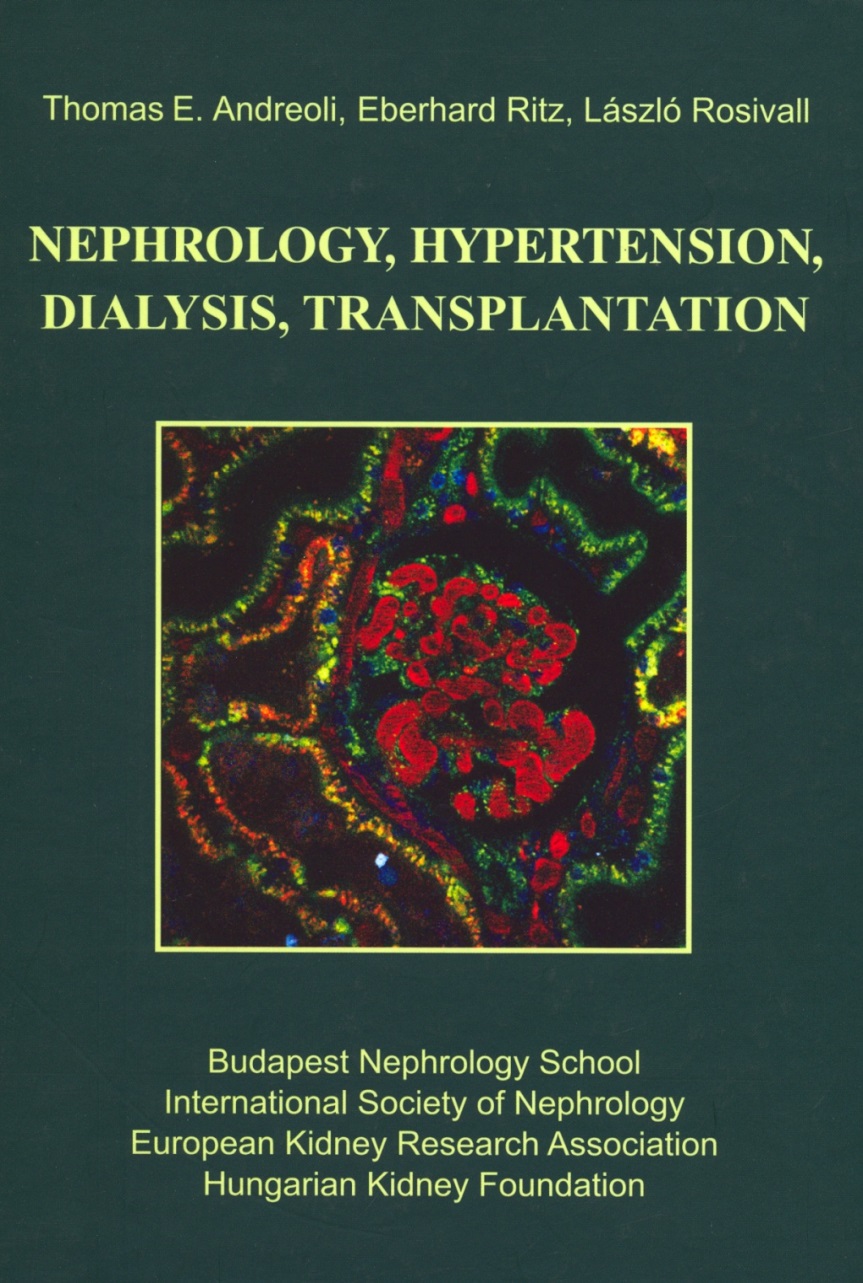 Thomas E. Andreoli
Eberhard Ritz
László Rosivall
655 pages, 2nd edit.
ISBN 963 218 8322
State Printing Co 
Budapest, 2006
Nephrology, Hypertension, Dialysis, Transplantation from Pathophysiology to Bio-Psycho-Social Aspects, 
ed. Laszlo Rosivall, e-book, (3rd edition) pp 655, bns-hungary.hu, 2015
Rosivall L
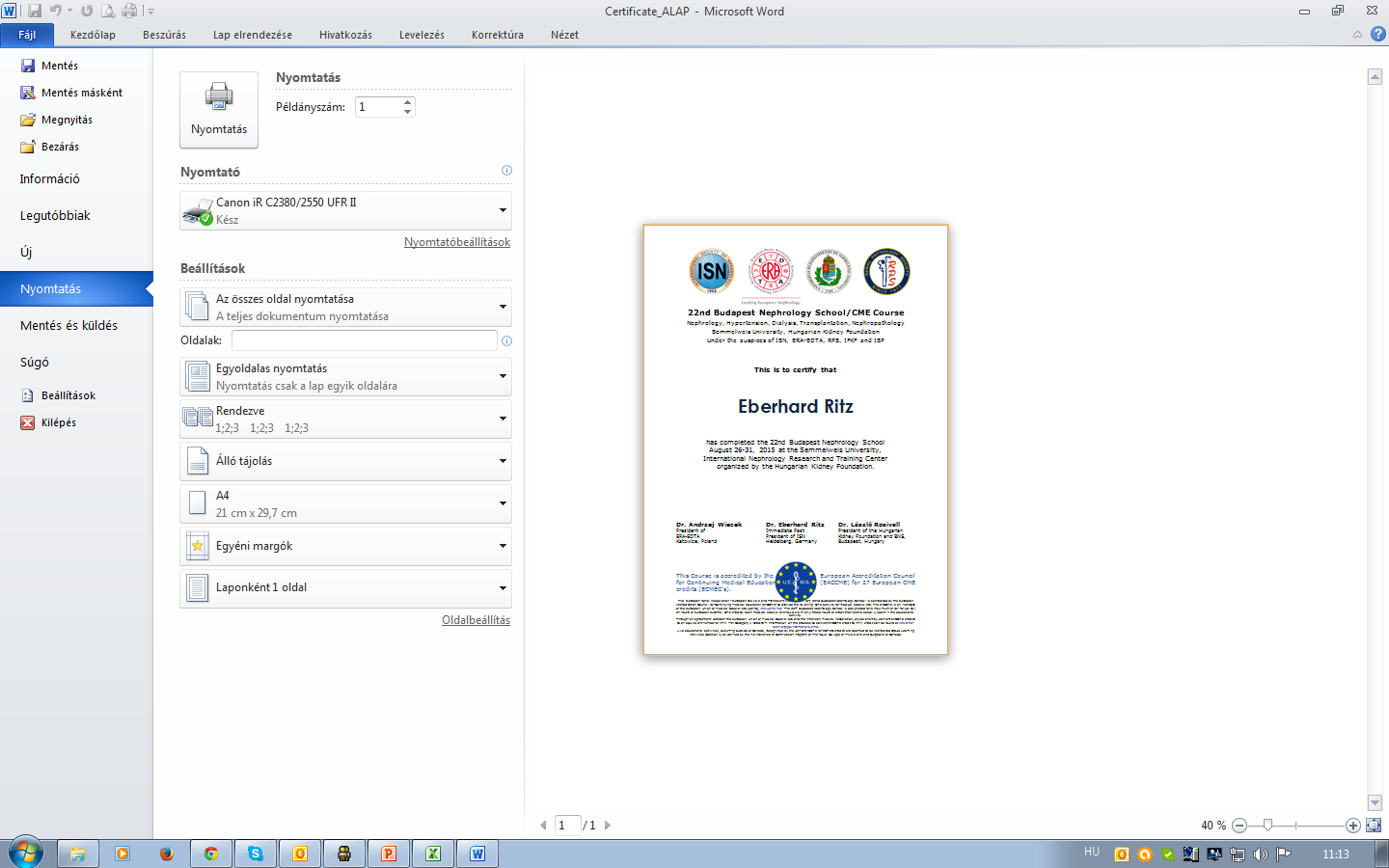 Certification will be only 
given to those who

 actively participate
 are always present
 fullfil the evaluation forms
Rosivall L
Naiv vagy korát megelőző elképzelés!?
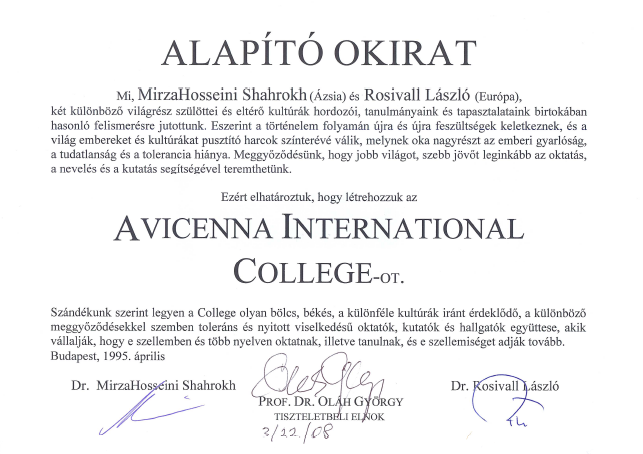 Rosivall L
A cigánykérdés, nem cigány kérdés, 
hanem hazai és európai közösségi mulasztásos bűn!
Társadalmi tőke
Bizalom - megbízhatóság
Kölcsönösség
Civil szervezetek, vallás
Közösségi hatékonyság
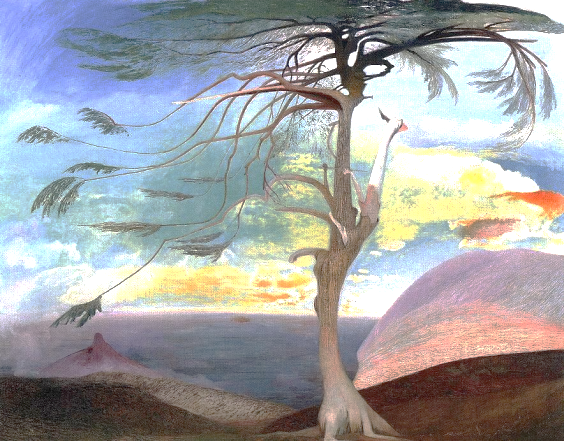 Társas támogatás
Versengés
Alacsony anómia
Humán tőke
Iskolázottság
Megbirkózás
Önhatékonyság
Koherencia
Halálozás
Anómia és halálozás megyei értékei:
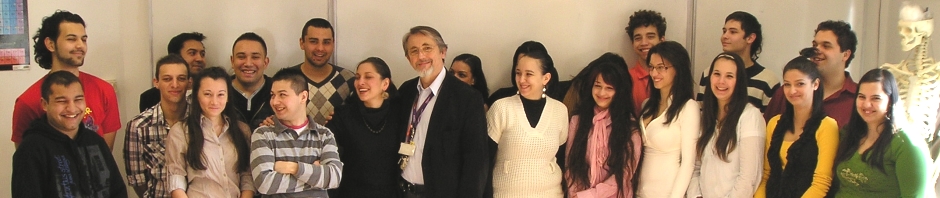 Beilleszkedés feltétel: megfelelő értelmiség
Értelmiség feltétele: megfelelő oktatás
Oktatás feltétele: megfelelő társadalmi elhatározottság
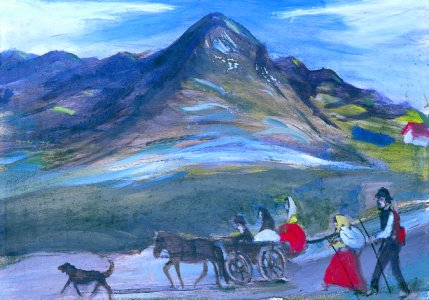 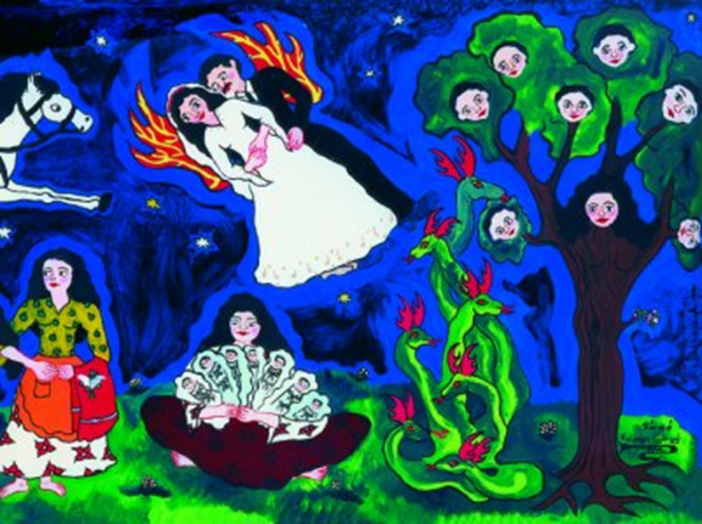 Cigány orvosképzési program, 2011Gondok, szakkollégium létesítés
Introduction of Medical Sign Language 
at Semmelweis University, 
2011

Improves the equality
Helps in health care provision 
Helps learn better observation of patients because signs without gestures 
     have no meaning
Extreme popularity
European Union Recognition, 2012
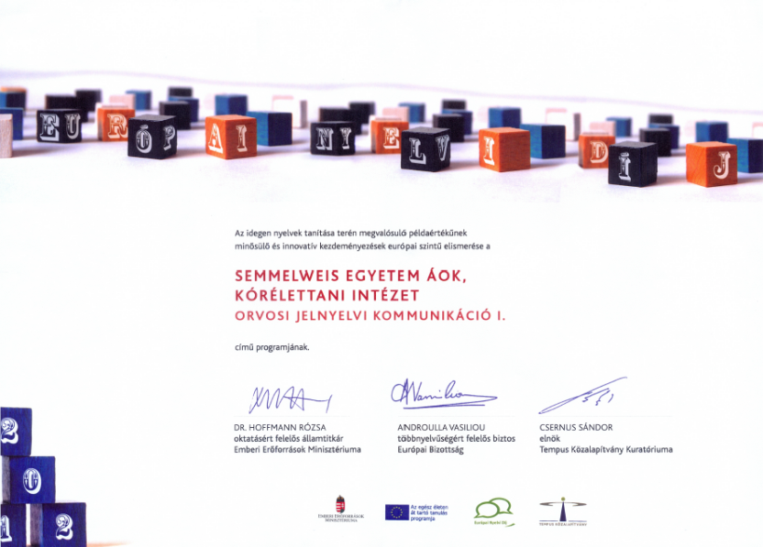 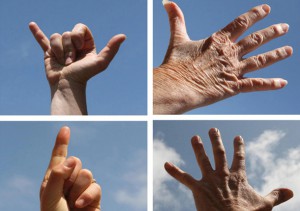 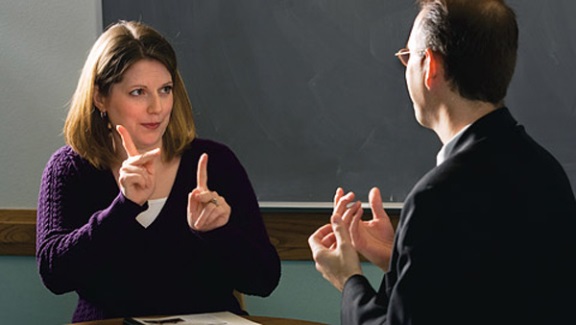 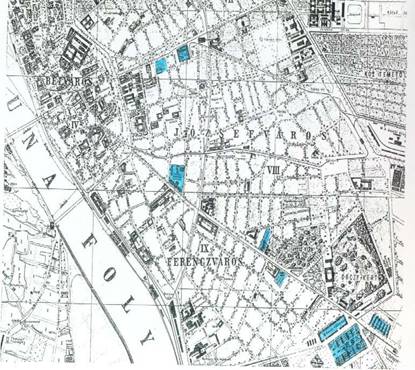 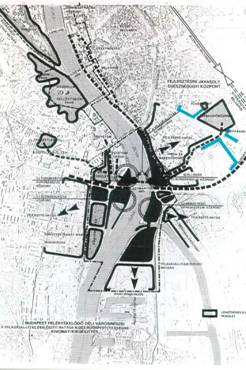 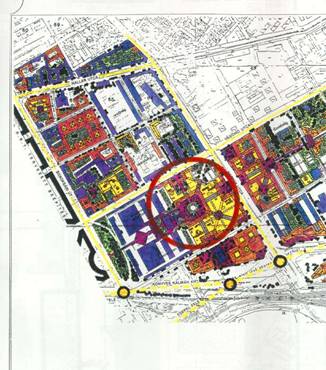 Egészségügyi intézmények (kék) Üllői úti koncentrálódása(1896 Homolka József térképe)
egyetemvárosi terület
egyes kiemelt részek rendezési terve
Dél-budapesti Egyetemváros, nyitott campus koncepció, 1991
- Dél-budapesten (V, VII, VIII, IX, XI ker.) kb. 6 km2-es területén   mintegy 100 000 oktató és hallgató dolgozik
 egyetemvárosi funkció kijelöléssel automatikus revitalizáció, felértékelődés
 kultúra, művészet és tudomány koncentrálódása
 lakossági összetétel változása, speciális munkahelyek teremtése
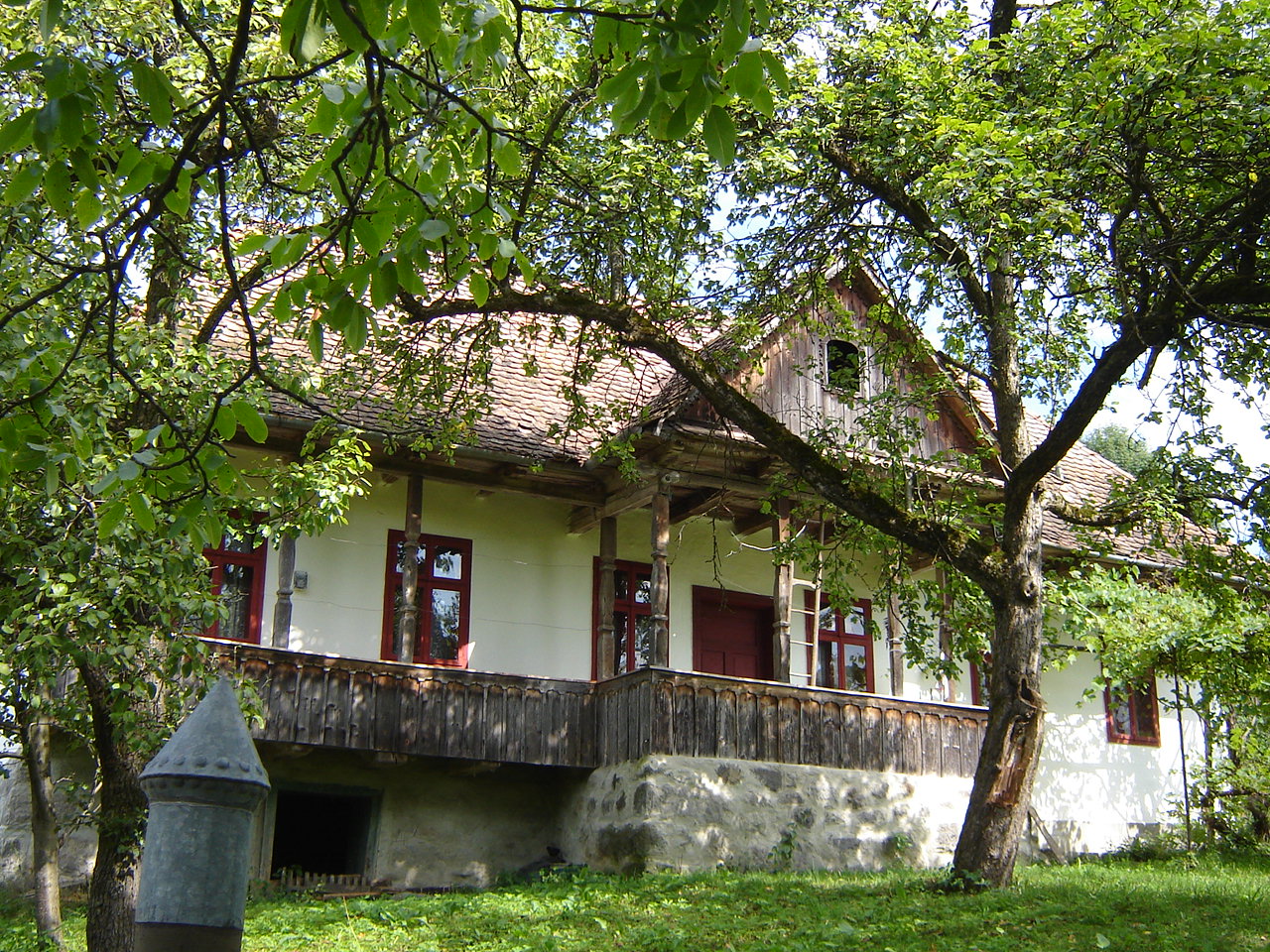 Erdély – Siklód – Alapítvány a Székely hagyományokért
Arts and Science
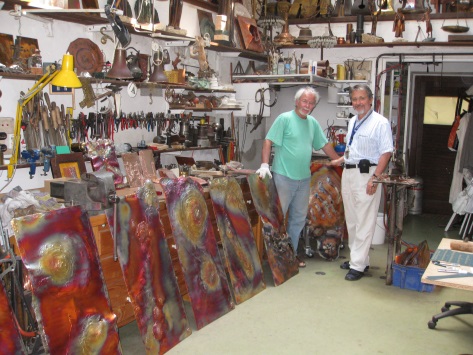 „PHYSIO-LOGO” RED COPPER PANEL ART SERIES GLAZED WITH A FIRE BRUSH 

1. Pluripotent cell – the mystery of life
2. Two lives – one being
3. The first separation – on your own 
4. Development of the individual – the child
5. The eternally protective, pulsating flow  of blood
6. The alluring, uplifting whirlwind of existence
7. Harmony of excitation and inhibition, or the comfortable happiness of tranquility
8. The signs of inevitable demise
9. The evanescence of tissue, and life
BY ISTVAN MADARASSY, SCULPTOR AND FORGE ARTIST
Semmelweis University Department of Pathophysiology
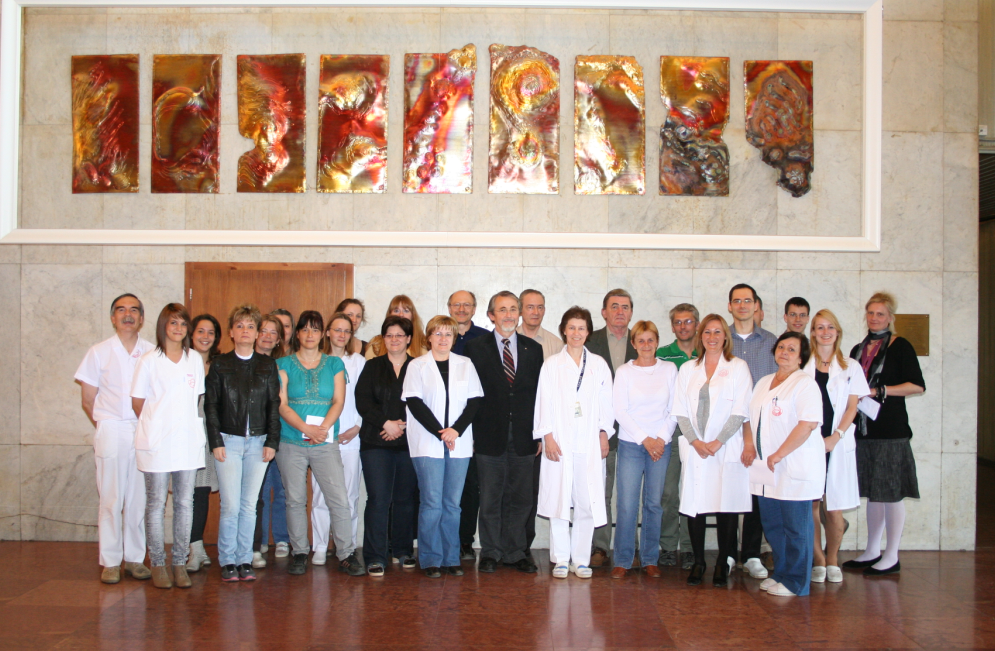 Thank you!
A jövőnk beláthatatlan!
Beláthatatlanok a lehetőségek és 
beláthatatlanok a veszélyek!
Vigyázzunk! 
Hogy mi lesz, az rajtunk is múlik!




Egy fecske nem csinál nyarat, vagy mégis! Vagy mégis!?
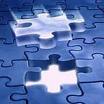 Hát mit is tehet igazán az ember?!
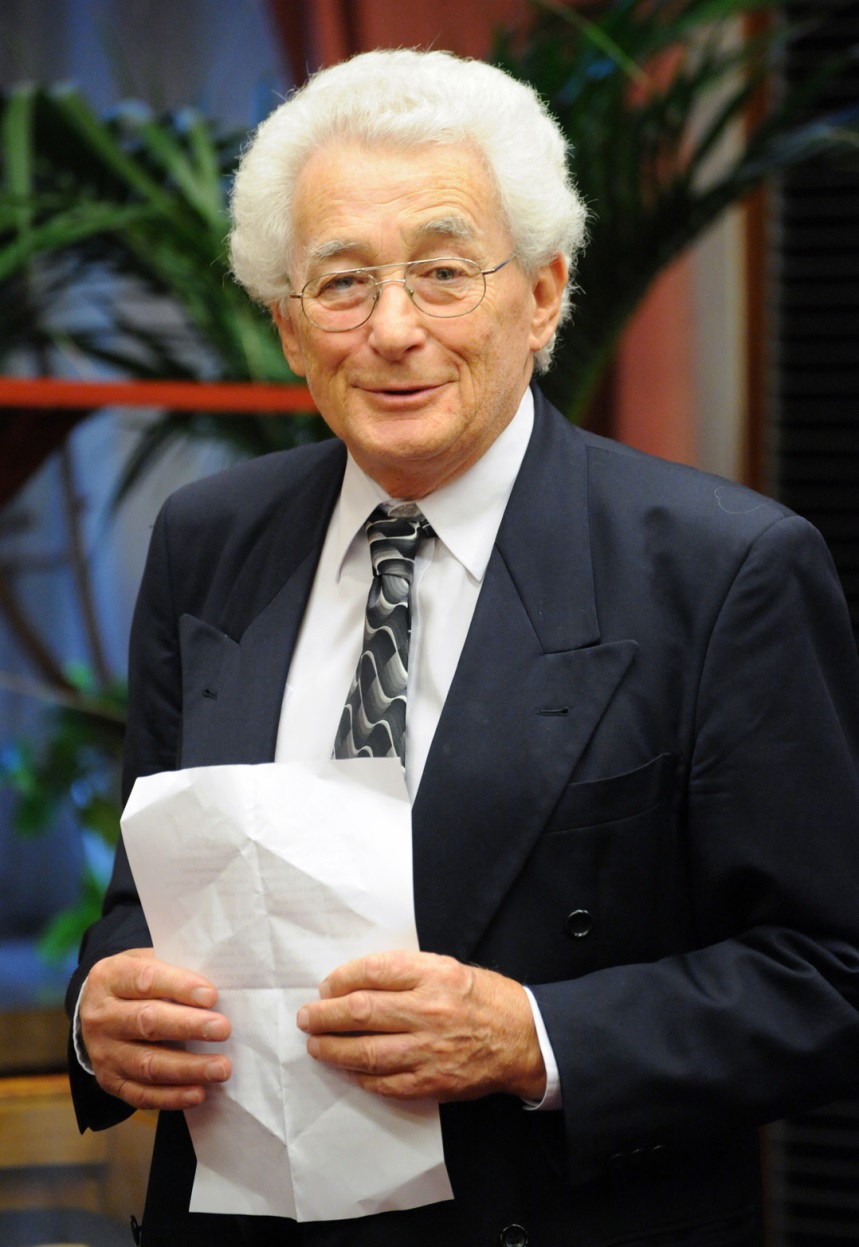 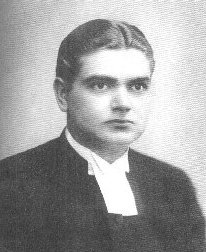 Sztehlo Gábor
-   a Gyermekmentő, 
-   a Nevelő, 
-   az Igaz ember,
-   az Evangélikus lelkész,
az Ember az embertelenségben?
Füzéki Bálint pszichiáter
Dr. Füzéki Bálint: pszichiáter, pszichoterapeuta szakorvos 

Szakterületei: életvezetési problémák, krízishelyzetek pszichoterápiája, család-, pár- és csoportpszichoterápia
Füzéki Bálint értelmiségi zsidó családból származik, édesapja mérnökként dolgozott a Dunakotró Vállalatnál,  ahonnan később származása miatt elküldték. A háború kitörése után otthonukból (a Pasaréti útról) a Szív utca 26. szám alá kellett költözniük, egy másik zsidó családhoz. 1944. október 15-én bátyával, Füzéki Istvánnal együtt édesapja elvitte a papnevelő intézetbe, ahonnan a Vörösmarty utca 34. alatt egykor található Szűz Mária Társaságához. 1944 karácsonya előtt a háború okozta életveszély miatt a pincébe kellett költözniük. Novemberben hozzájuk költözött az édesanyjuk is, személyazonossága azonban nem derülhetett ki a hamis papírok miatt.